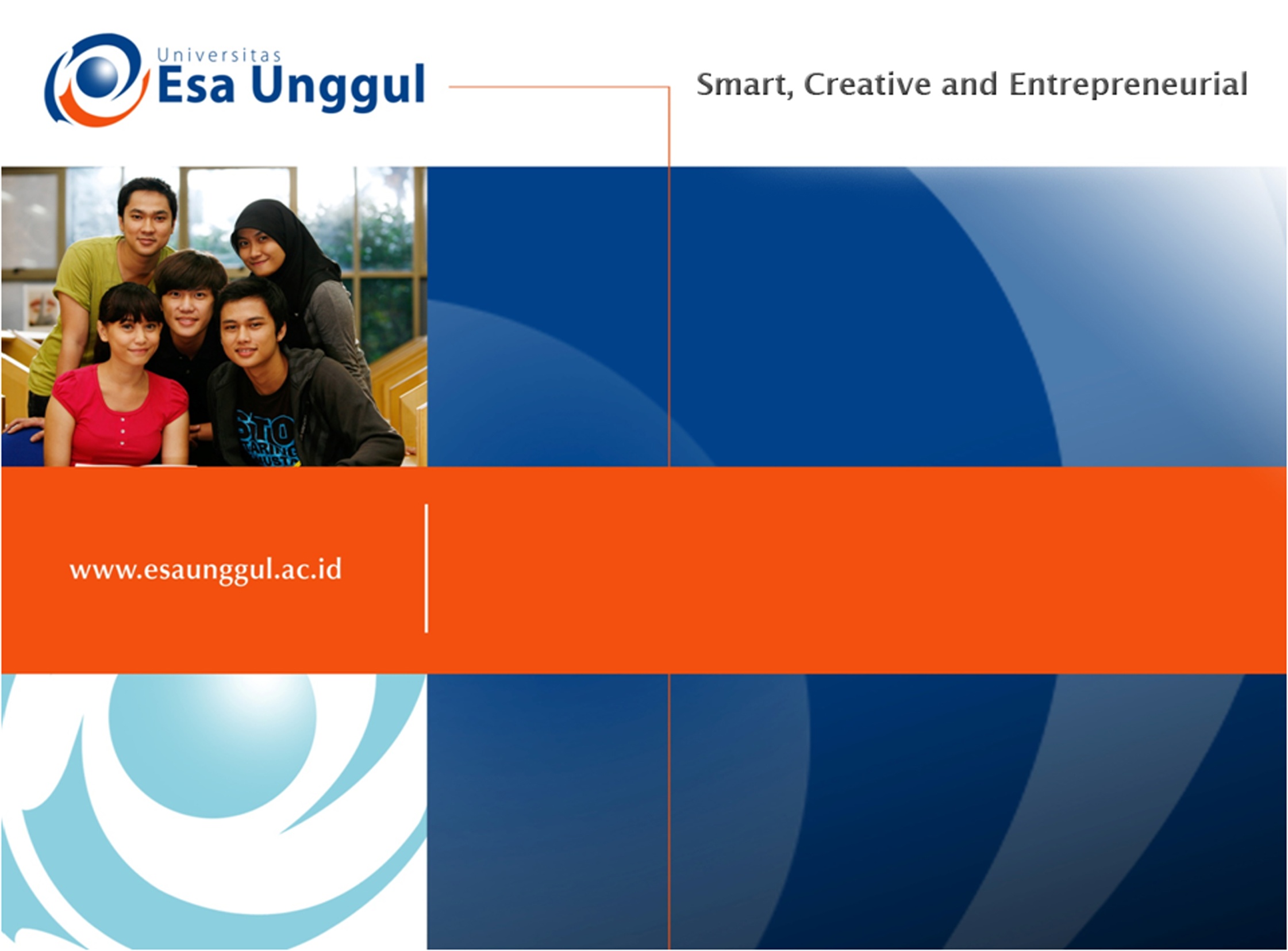 TULIS POKOK BAHASAN
PERTEMUAN 11
Alberth Supriyanto Manurung
PGSD FKIP
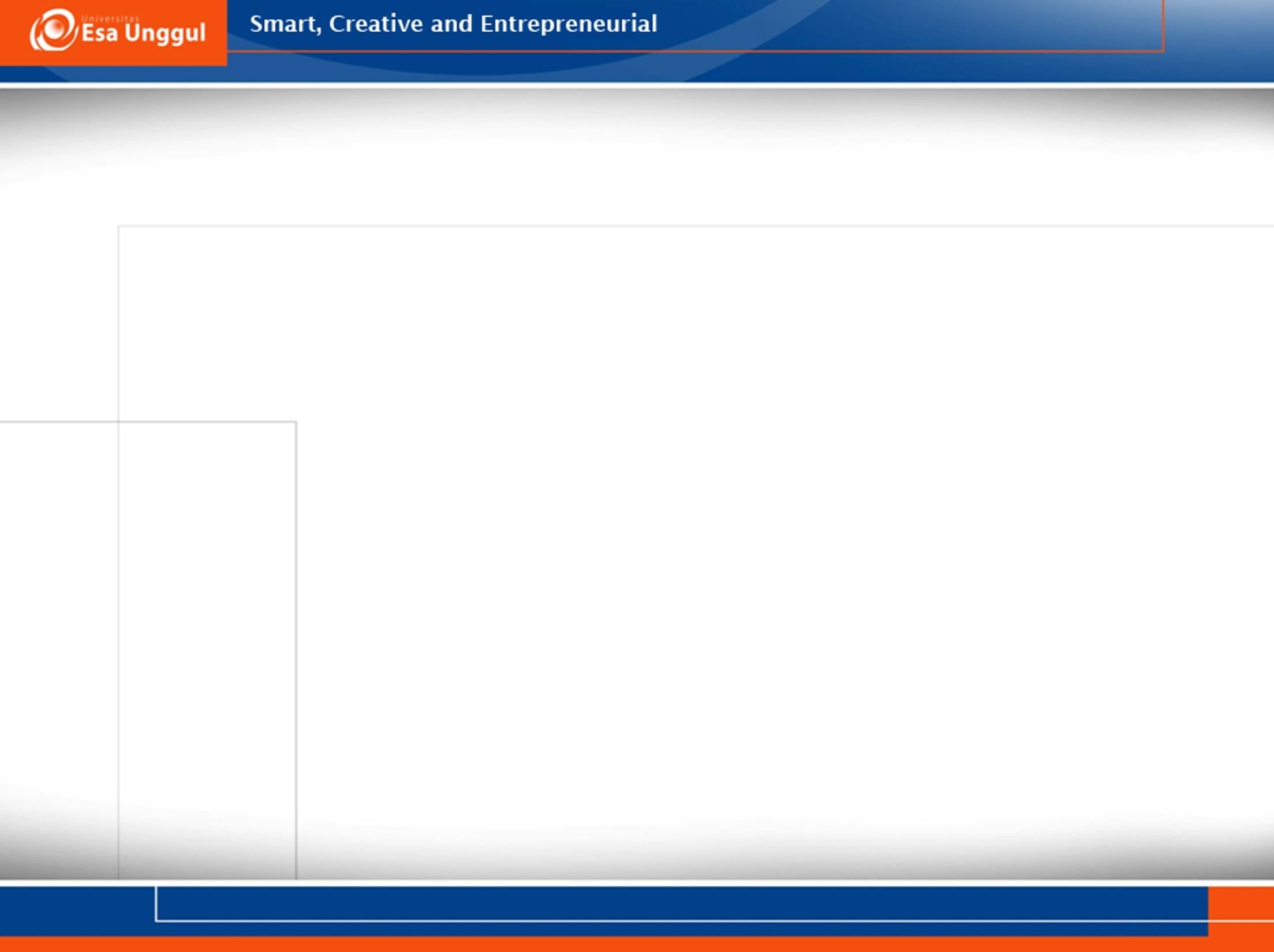 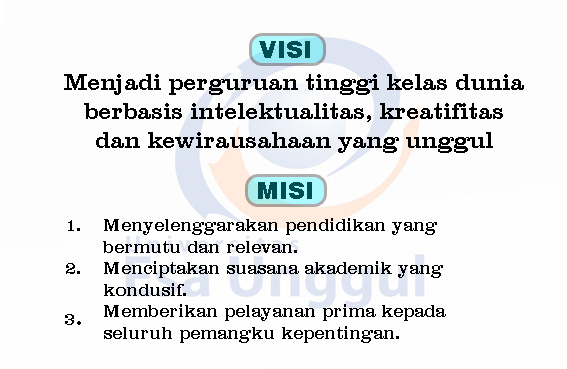 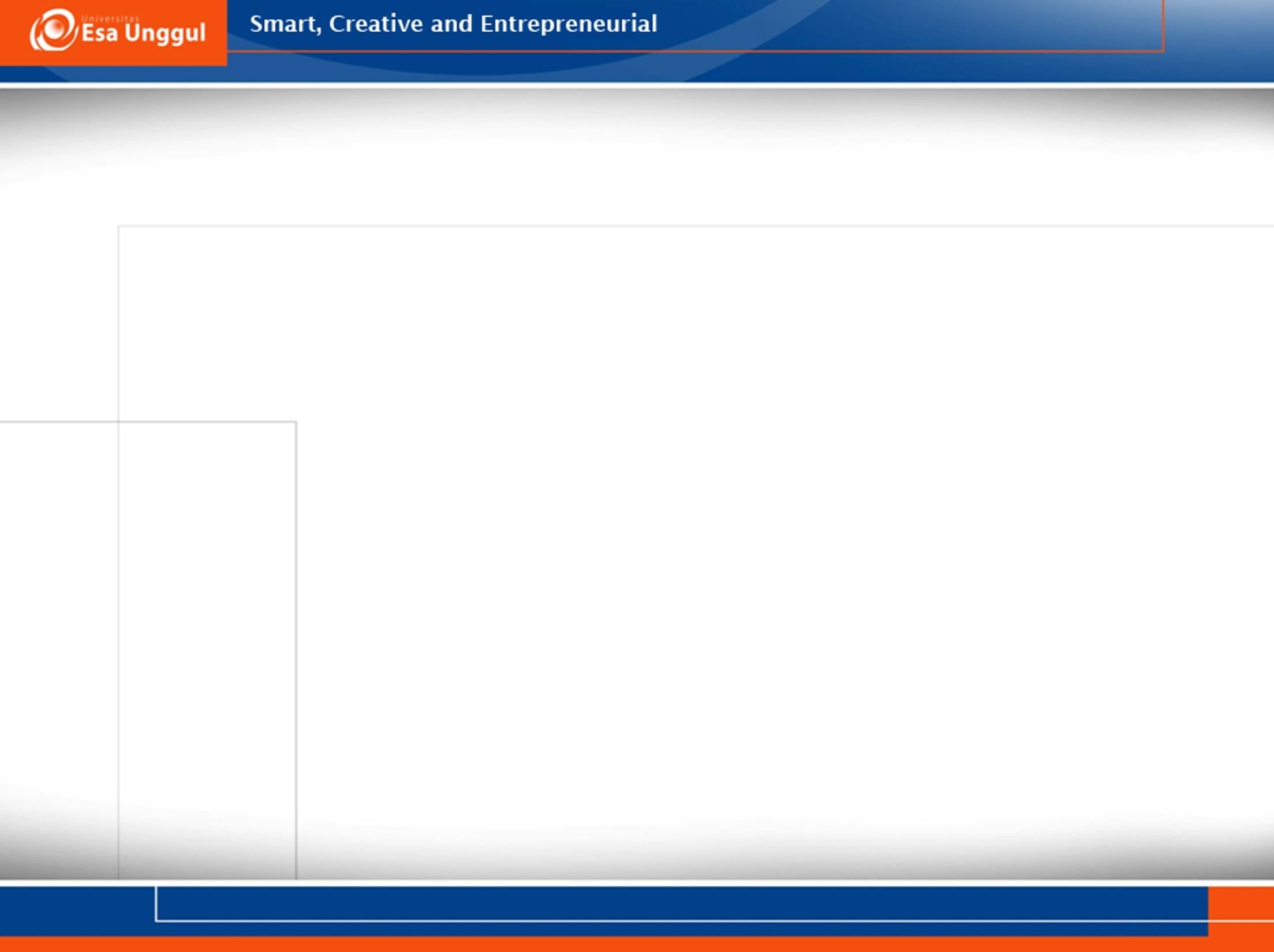 RASIONAL DAN IRASIONAL
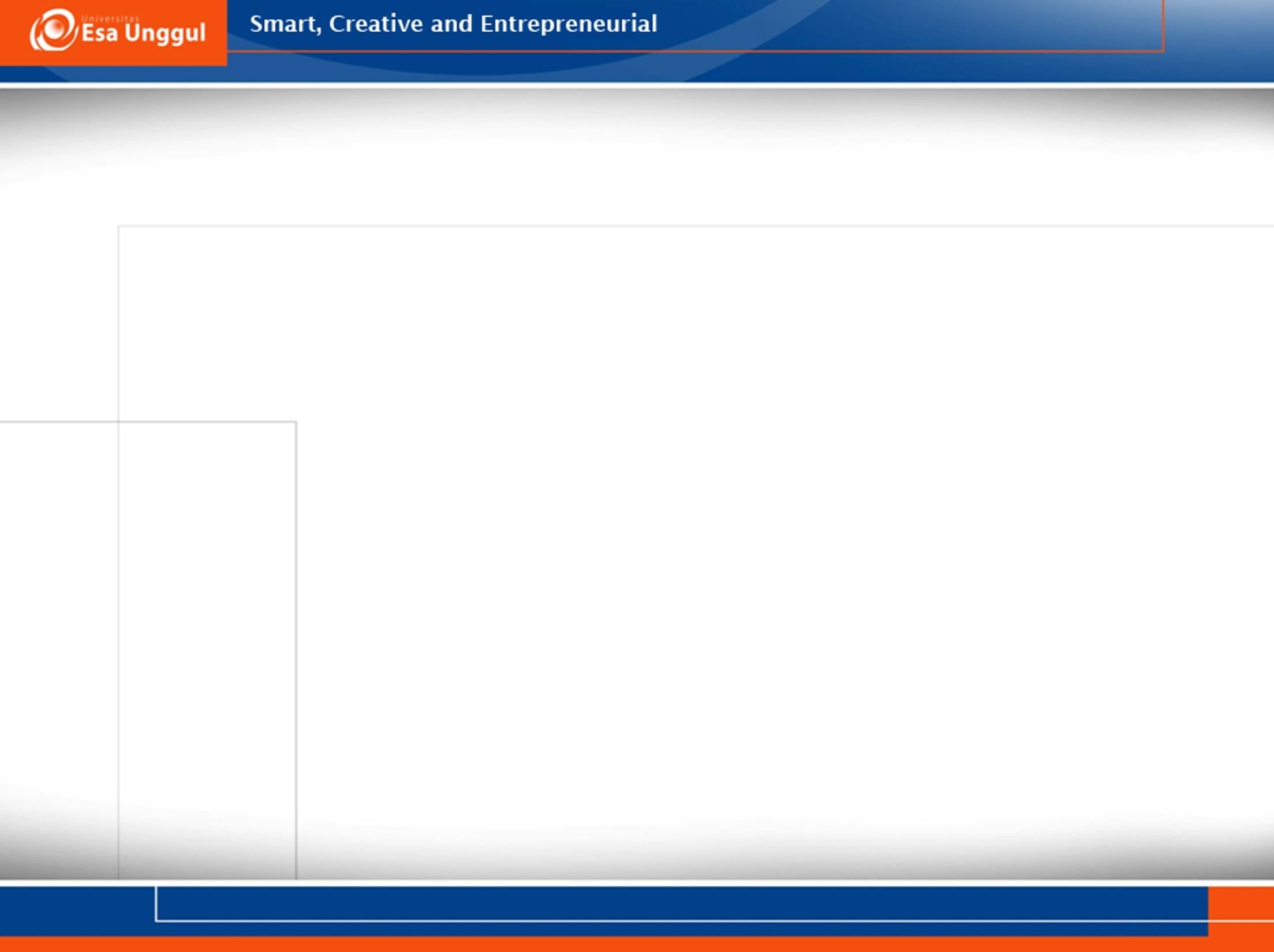 KEMAMPUAN AKHIR YANG DIHARAPKAN
Mahasiswa mampu: 
	Mengaplikasikan bilangan rasional, irasional serta operasi pada himpunan bilangan rasional
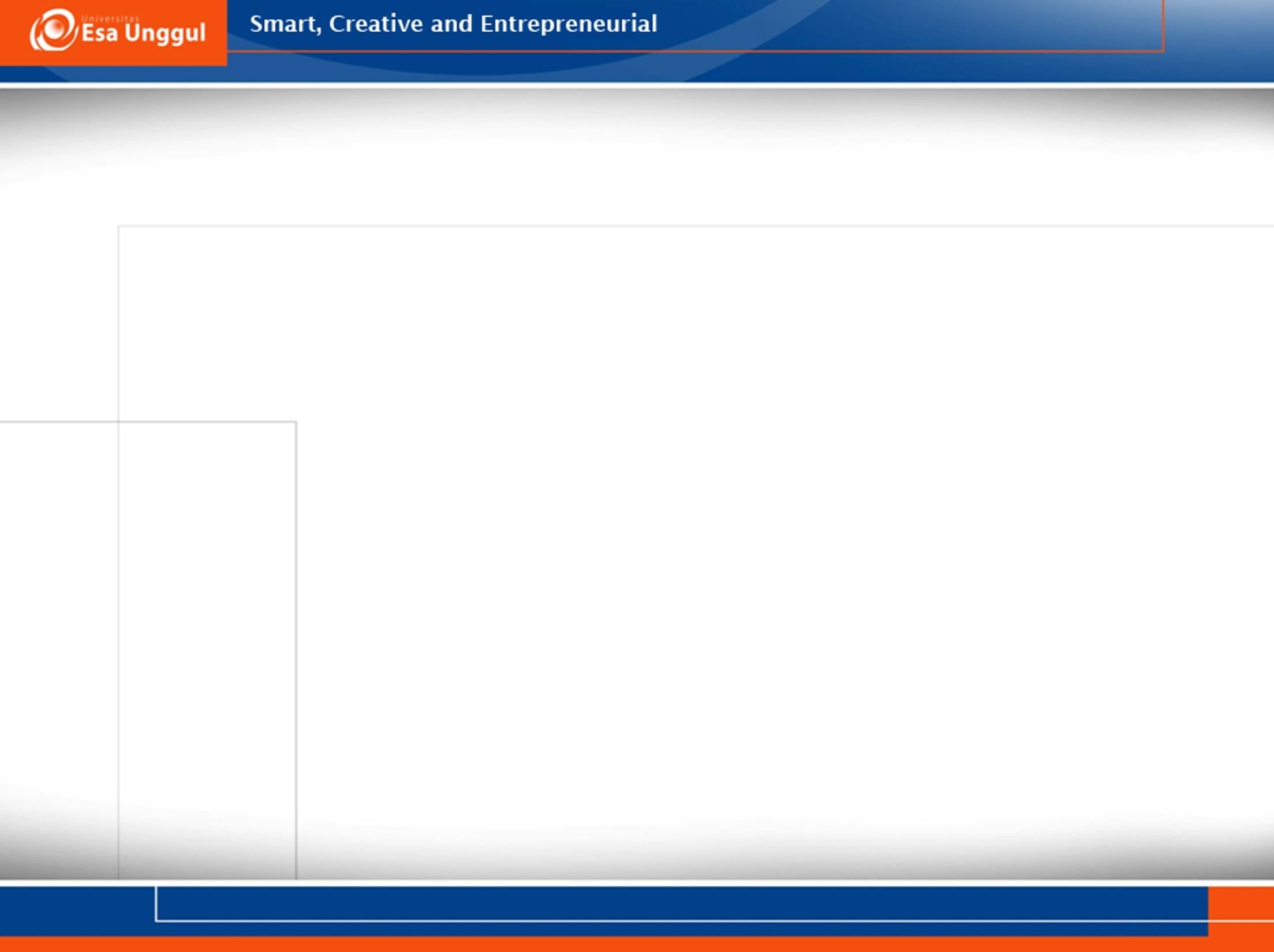 Pengertian Bilangan Rasional
   Bilangan rasional merupakan bilangan yang dinyatakan sebagai perbandingan dua bilangan bulat a dan b, ditulis a/b dengan syarat b ≠ 0.
	Bilangan rasional juga memiliki batasan yaitu terdapat pada selang (-∞,∞). 
	Bilangan rasional terdiri dari :
Bilangan asli     = {1, 2, 3, 4 , 5, …}
Bilangan cacah = {0,1,2,3,…}
Bilangan bulat   = {-3, -2, -1,0,1,2,3,…}
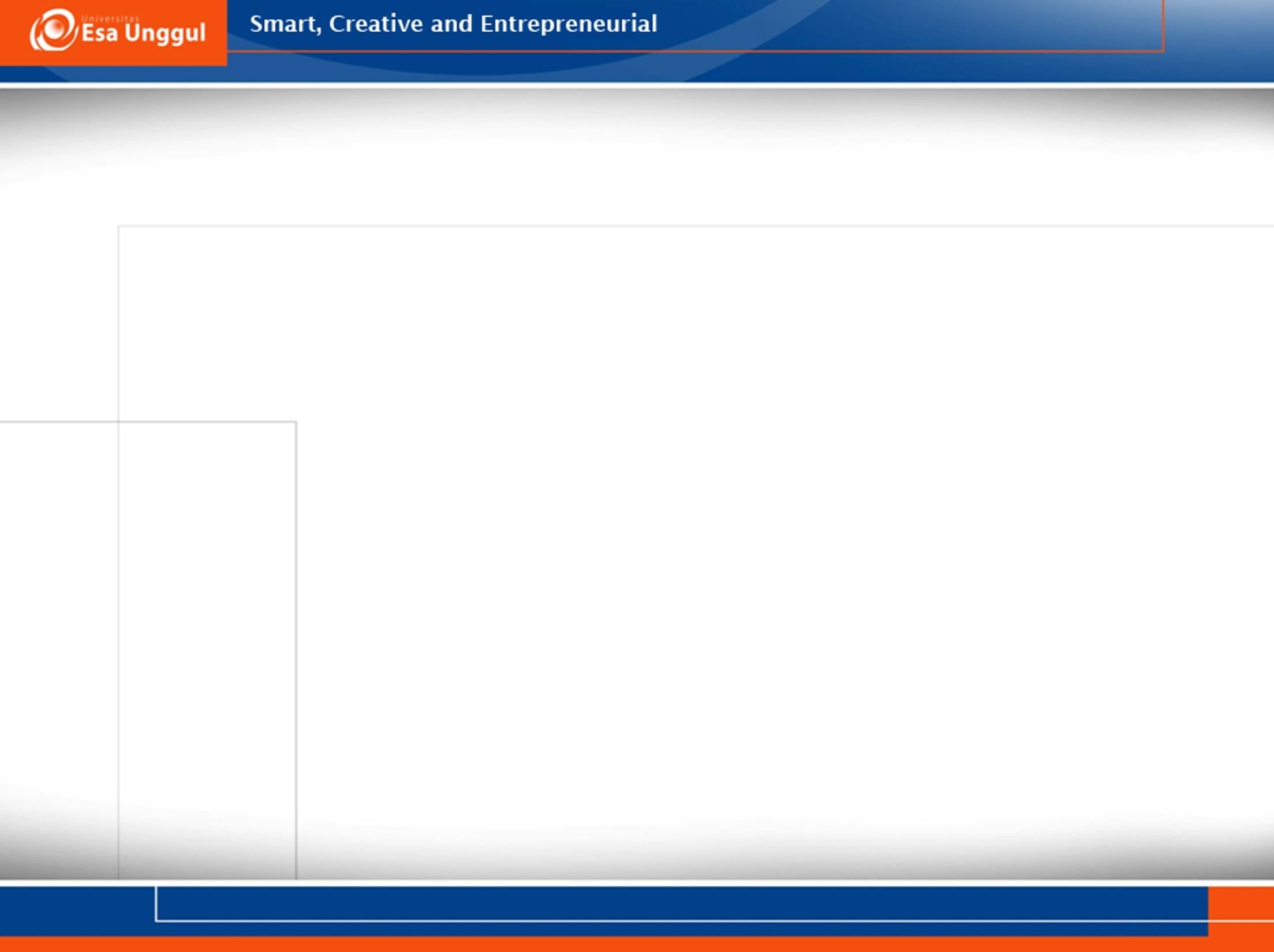 Bilangan-bilangan rasional   4/5, 1/7, 3/8, 6/7, 5/11, …, a/b… disebut bilangan-bilangan rasional pecahan biasa atau sering disebut pecahan biasa
	Bilangan-bilangan rasional 2 1/2, 476/3, 75/6, 23 1/8, …. C a/b disebut bilangan-bilangan rasional pecahan sempurna atau sering disebut pecahan campuran
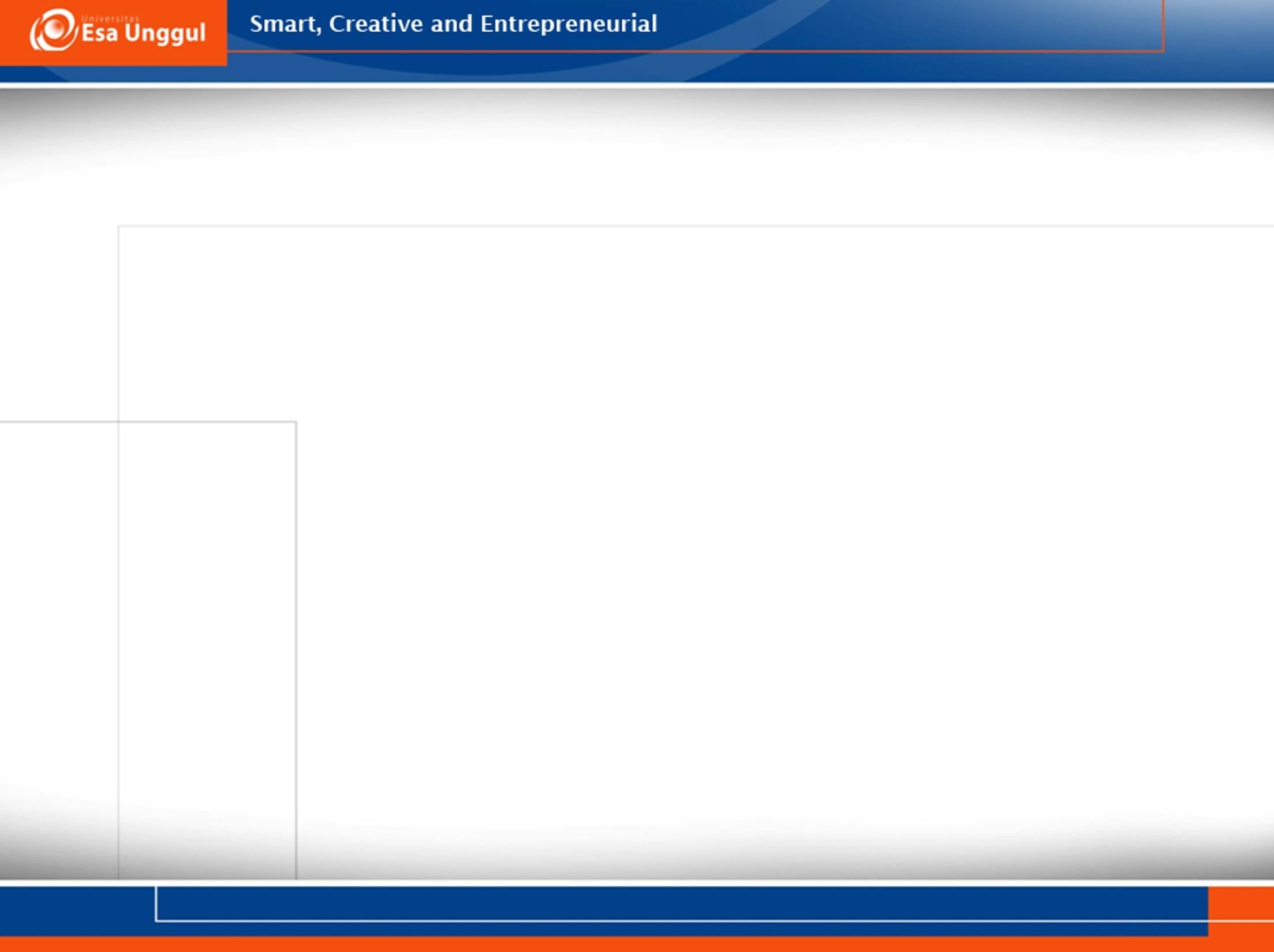 Bilangan rasional dapat juga ditulis sebagai desimal dengan deret angka yang berulang teratur. Anda dapat memperhatikan beberapa contoh berikut :1/8 = 0,125000 …. (0 berulang teratur)1/3 = 0, 333333 … (3 berulang teratur )1/4 = 0,250000 …. (0 berulang teratur )2/3 = 0,66666 …... (6 berulang teratur)3/7 = 0,428571428571.(428571 berulang beraturan)1/2 = 0,50000 … (0 berulang teratur )3/2 = 0,66666 … (6 berulang teratur)17/9 = 1,8888 ... (8 berulang teratur )
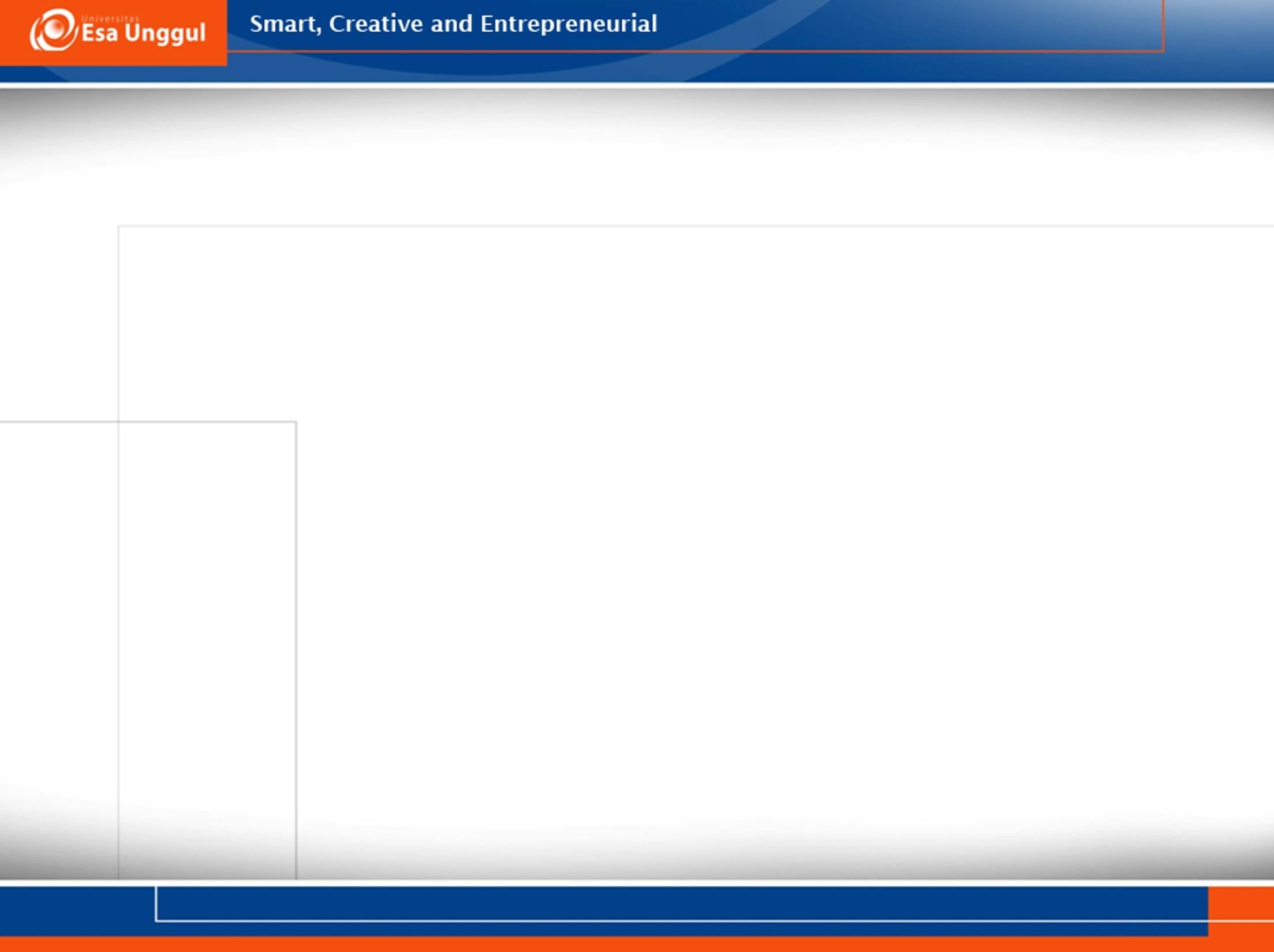 Jika kita bicara bilangan rasional maka didalamnya sudah mencakup bilangan-bilangan seperti bilangan bulat,bilangan asli, bilangan cacah, bilangan prima serta bilangan bilangan lain yang menjadi subset dari bilangan rasional tersebut.
	contoh :
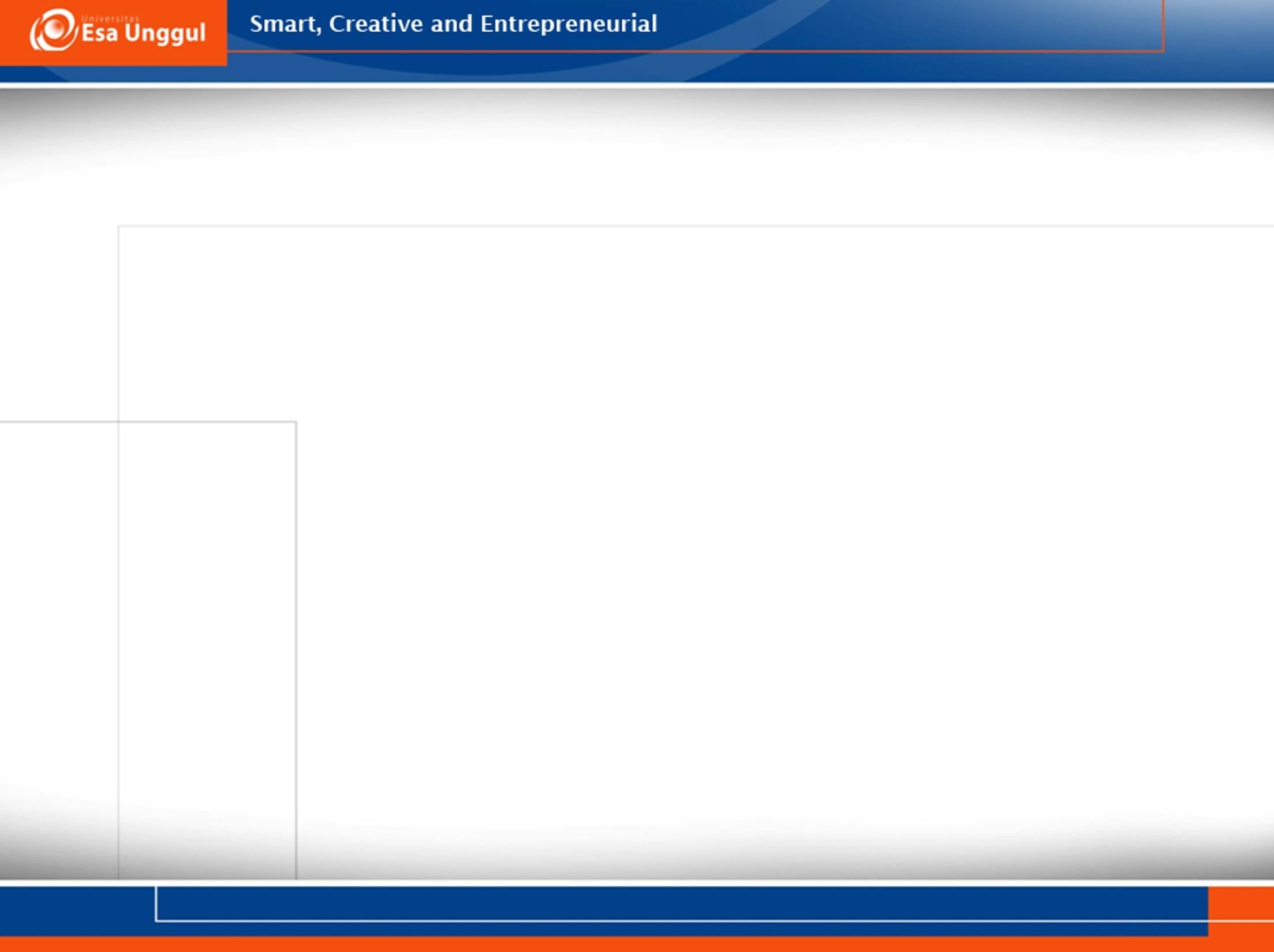 CONTOH
	Jika a/b = c/d maka, ad = bc.
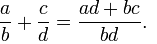 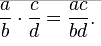 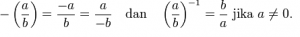 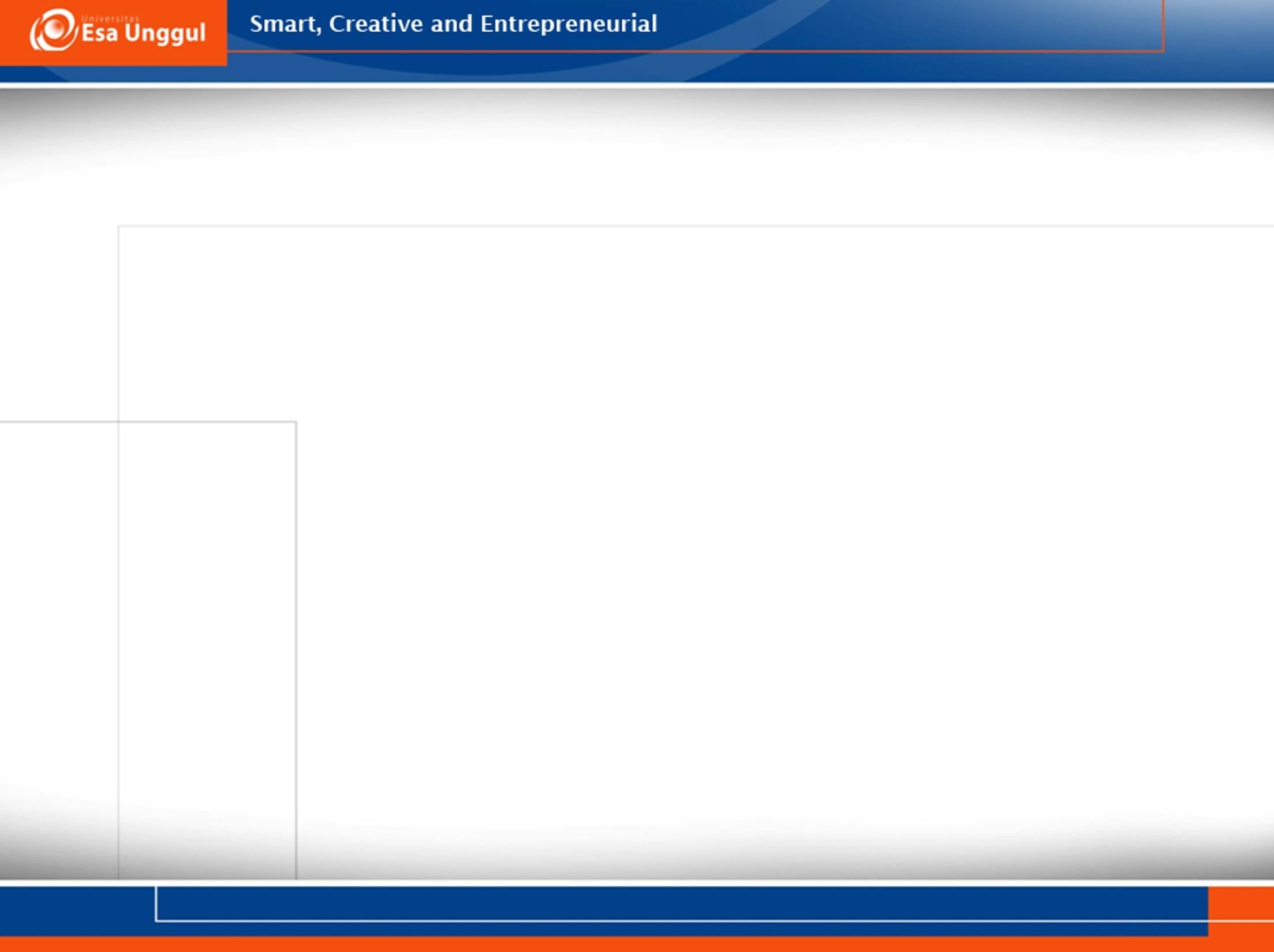 Bilangan irasional
   Bilangan irasional adalah bilangan yang tidak rasional. Bilangan irasional adalah bukan merupakan bilangan bulat dan juga bukan merupakan bilangan pecahan.
	Jika bilangan irasional ditulis dalam bentuk decimal, bilangan itu tidak mempunyai pola yang berulang secara teratur.
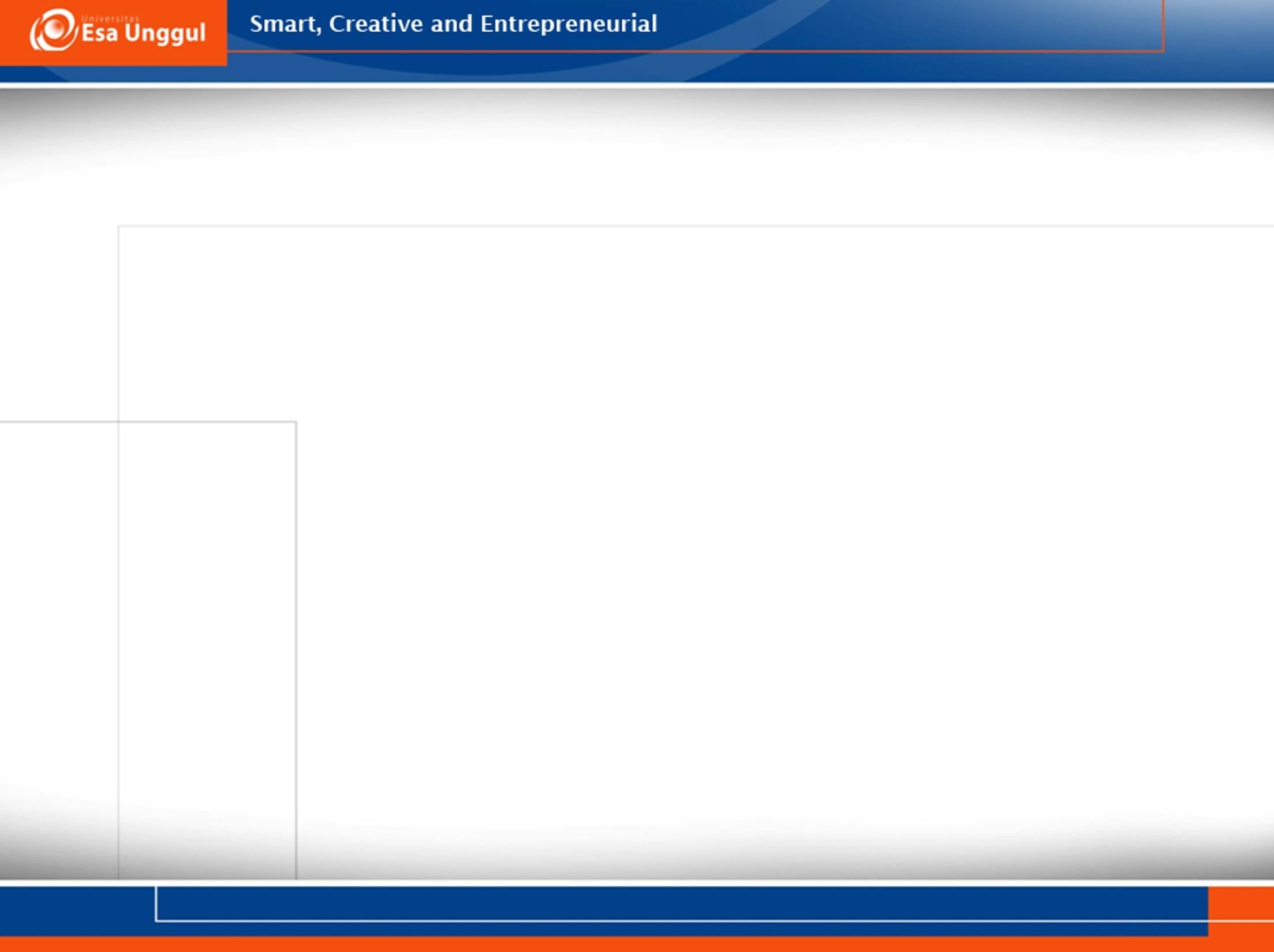 Himpunan bilangan rasional adalah himpunan yang unsur-unsurnya merupakan bilangan rasional.
	Contoh bilangan irasional √3 = 1,732050807 yang ternyata tidak mempunyai pola berulang secara teratur, dan tidak akan berakhir bilangan √3 merupakan salah satu contoh bilangan irasional.
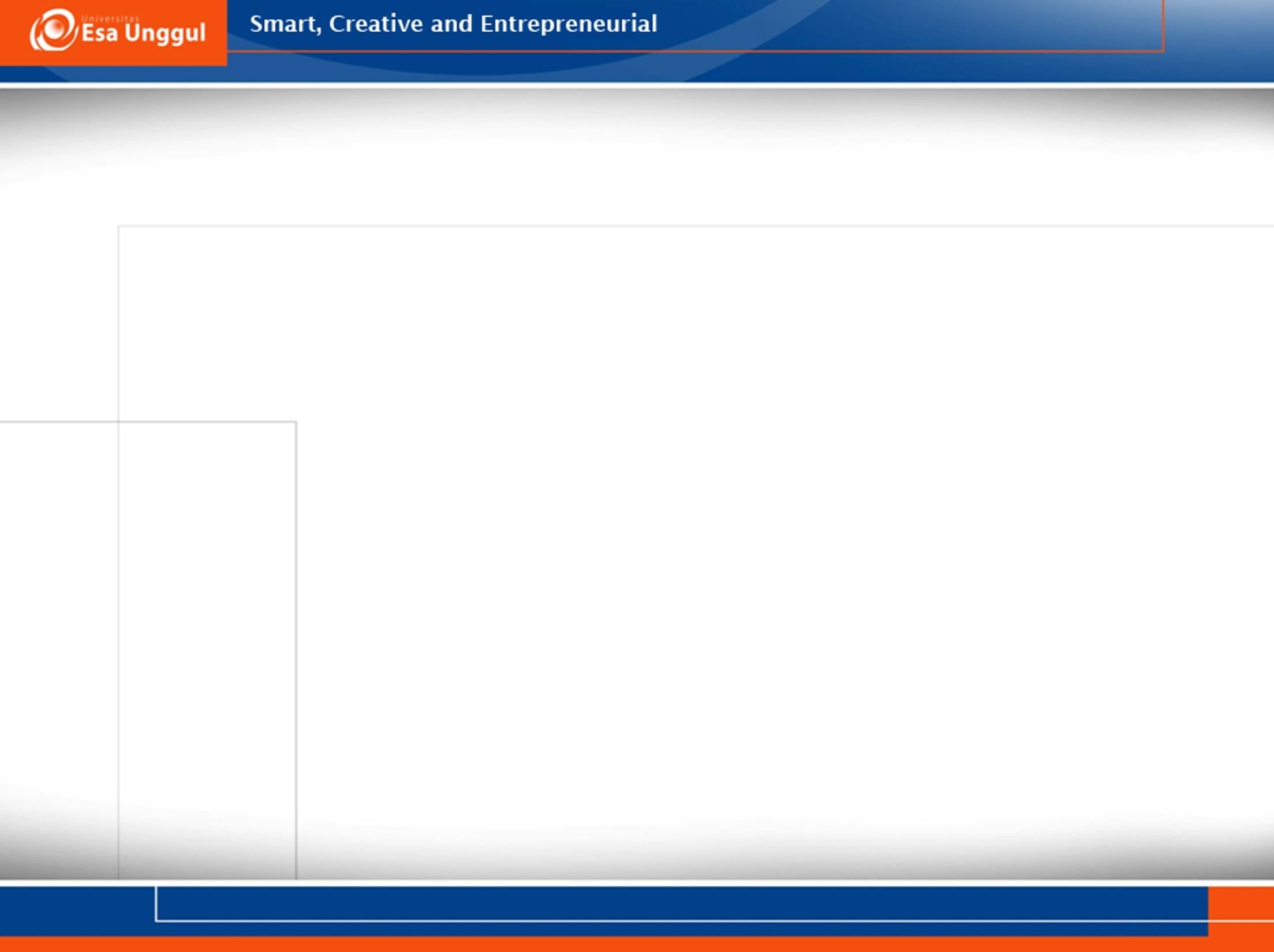 Bilangan-bilangan, π , dan e meupakan contoh- contoh lain bilangan irasional dengan π = 3,14 dan e = 2, 71828Bilangan irasional yang dinyatakan sebagai akar suatu bilangan , misalnya bilangan-bilangan √2, √(3 ), √( 5) ,dan √6 dapat dinyatakan sebagai hasil pengukuran panjang. Dengan bantuan dalil Phytagoras nilai bilangan – bilangan tersebut dapat ditunjukan secara visual dalam suatu ruas garis tertentu.
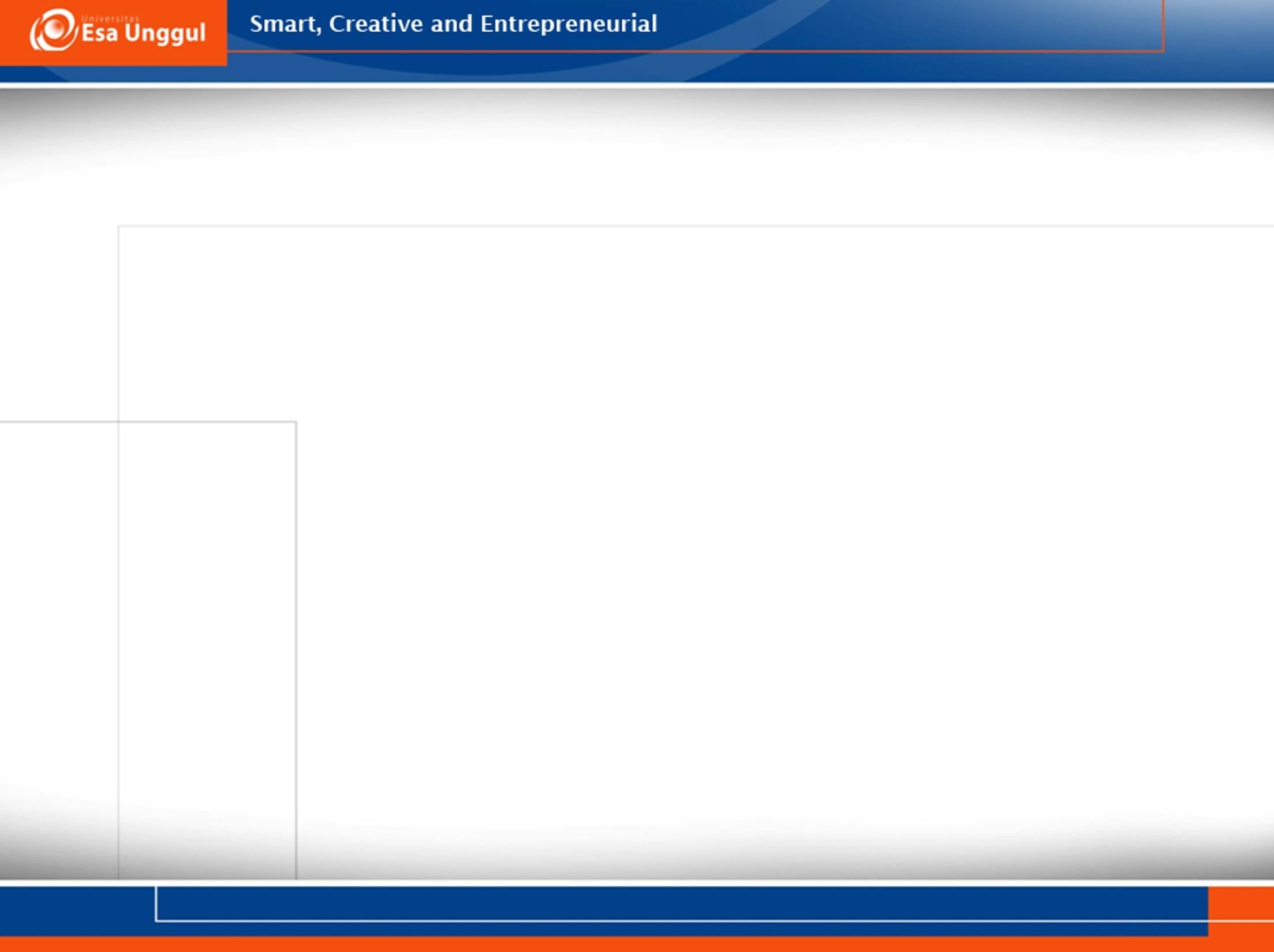 Bagaimana apakah anda sudah paham 
Apa itu bilangan rasional dan irasional?
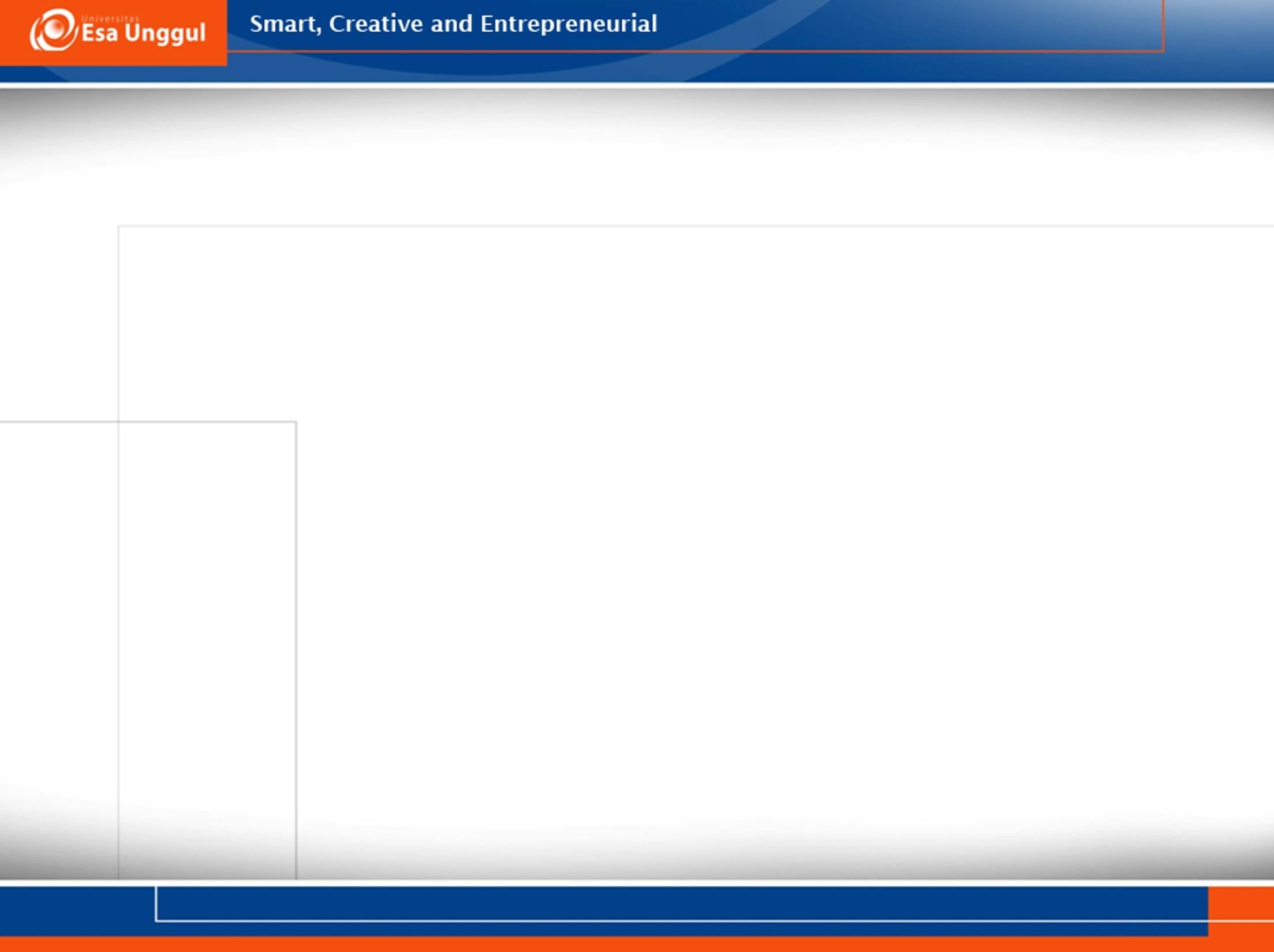 Untuk lebih memudahkan dalam memahami konsep bilangan rasional dan irasional.
	Tentukan bilangan pecahan  a/b paling sederhana dari bilangan 0,123123123123….
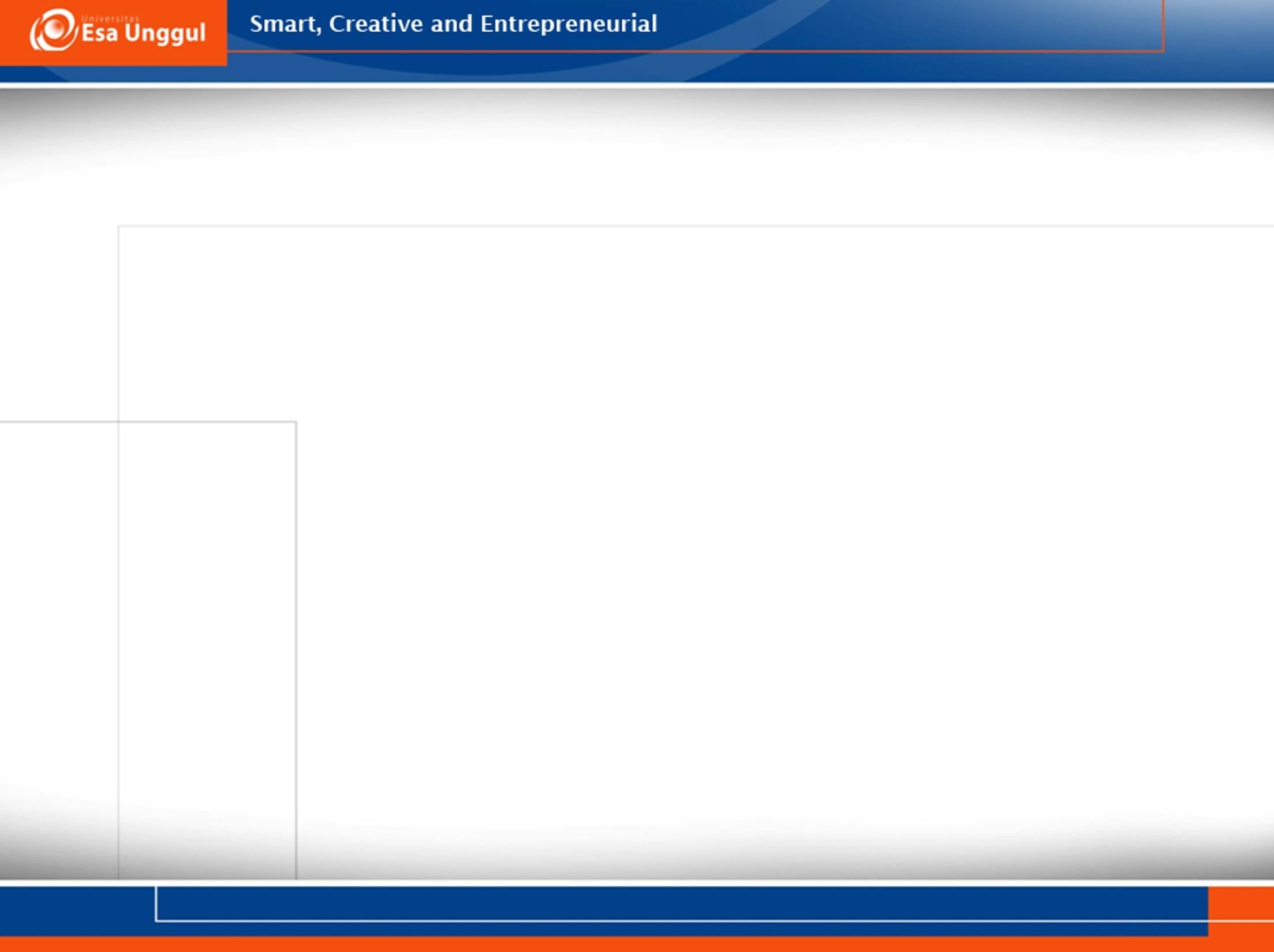 Tentukan bilangan pecahan a/b paling sederhana dari bilangan 0,142857142851714285171428517….
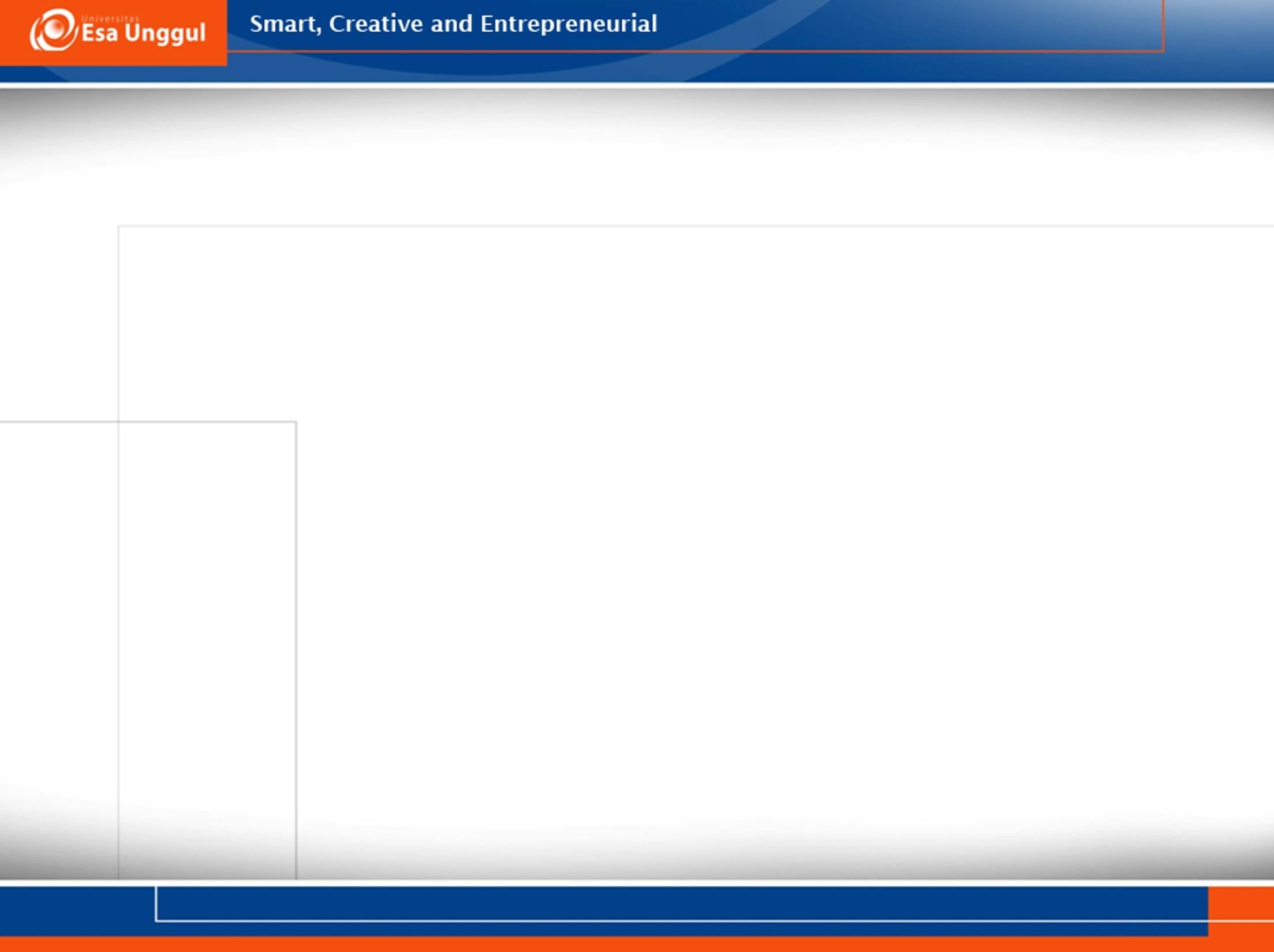 Apakah 0,12111111… adalah bilangan rasional? Jelaskan pendapat anda?
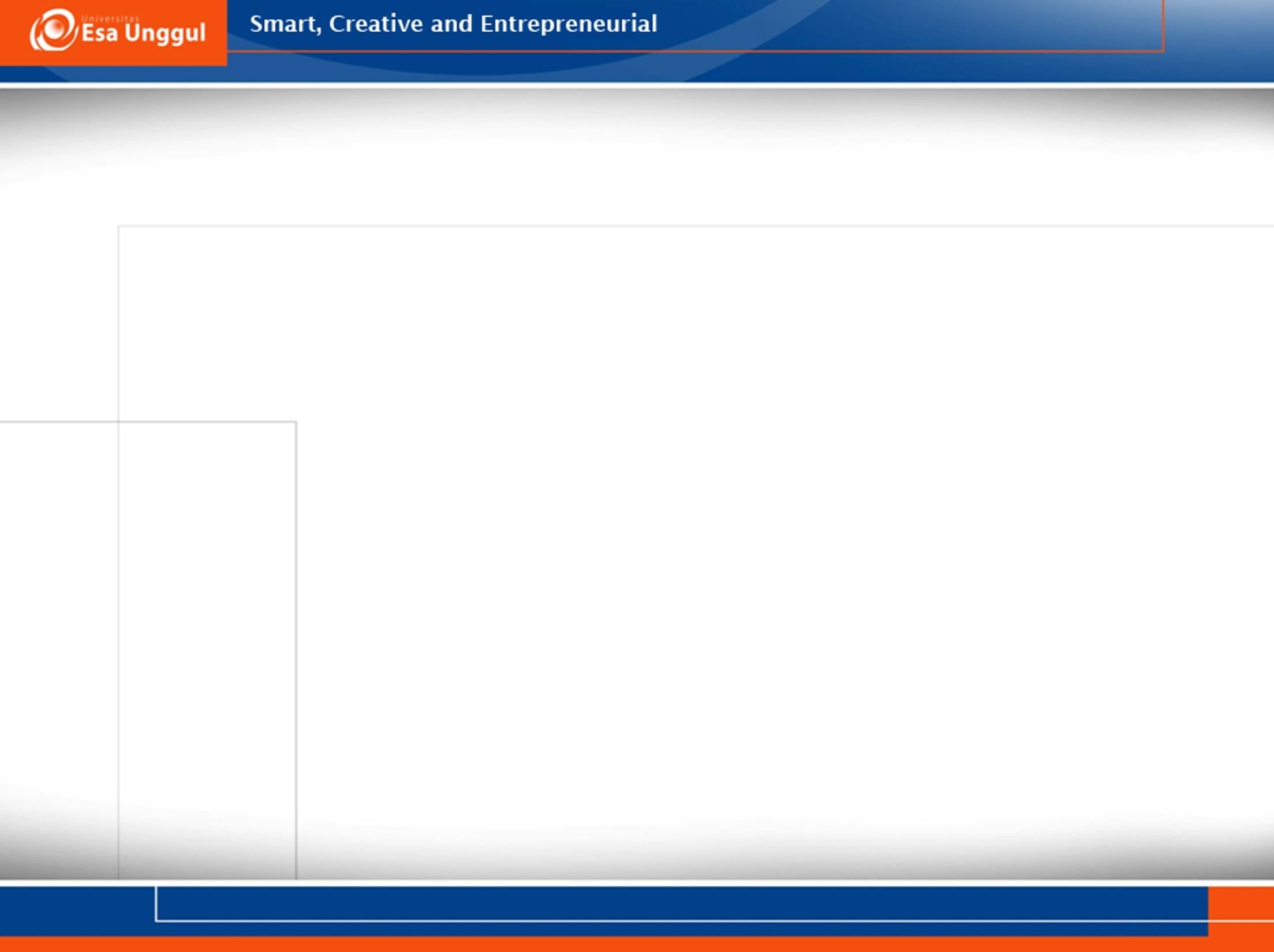 Bagaimana dengan bilangan           ..???
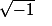 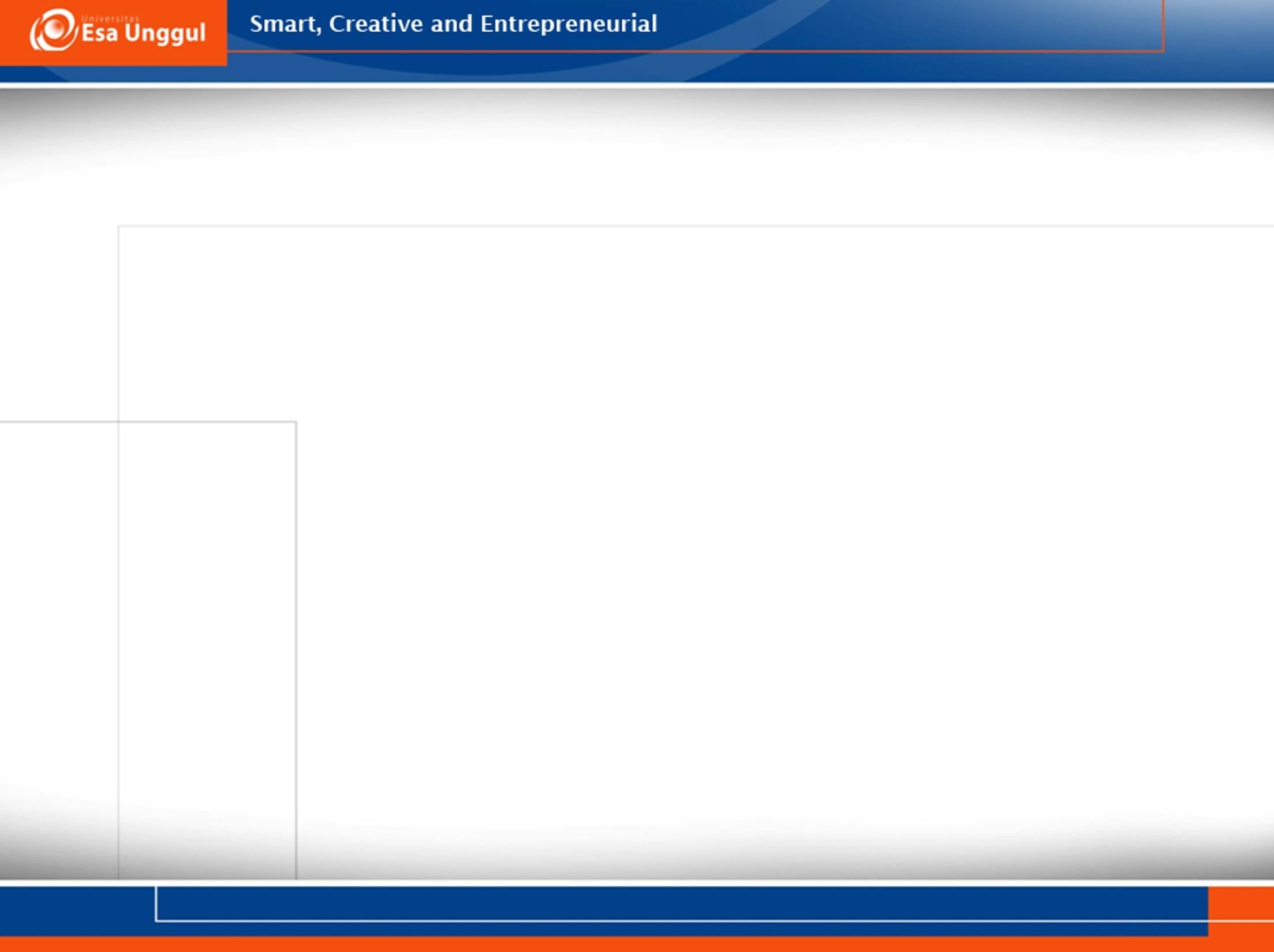 Bilangan         adalah bilangan imajiner, bilangan yang tidak real (bilangan yang sesungguhnya tidak ada, karena bilangan negatif tidak bisa diakar 2). 
	Jadi, jelas kalau bilangan itu tidak termasuk bilangan rasional maupun bilangan irasional.
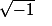 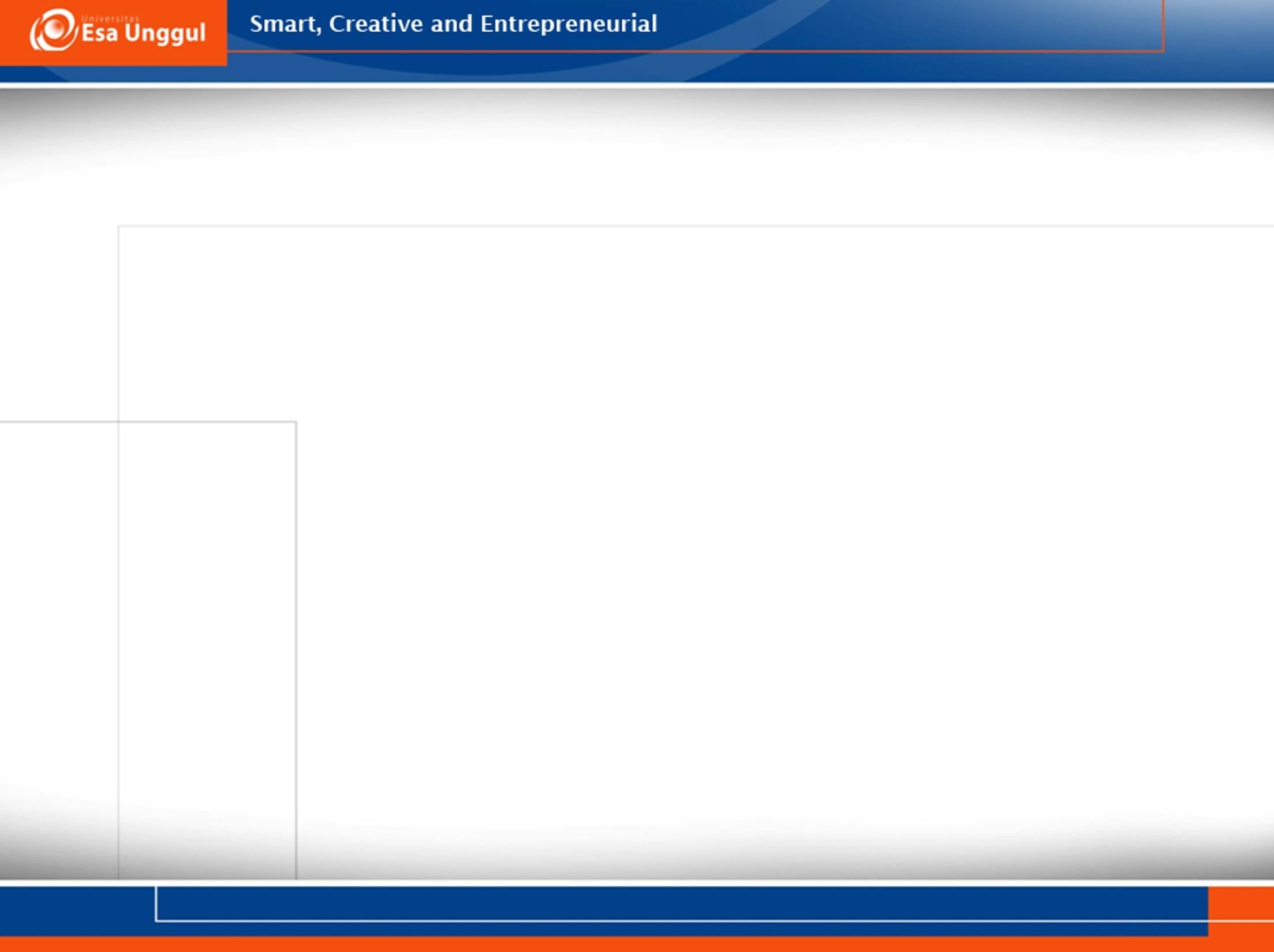 Bagaimana dengan bilangan 0,98787768638?
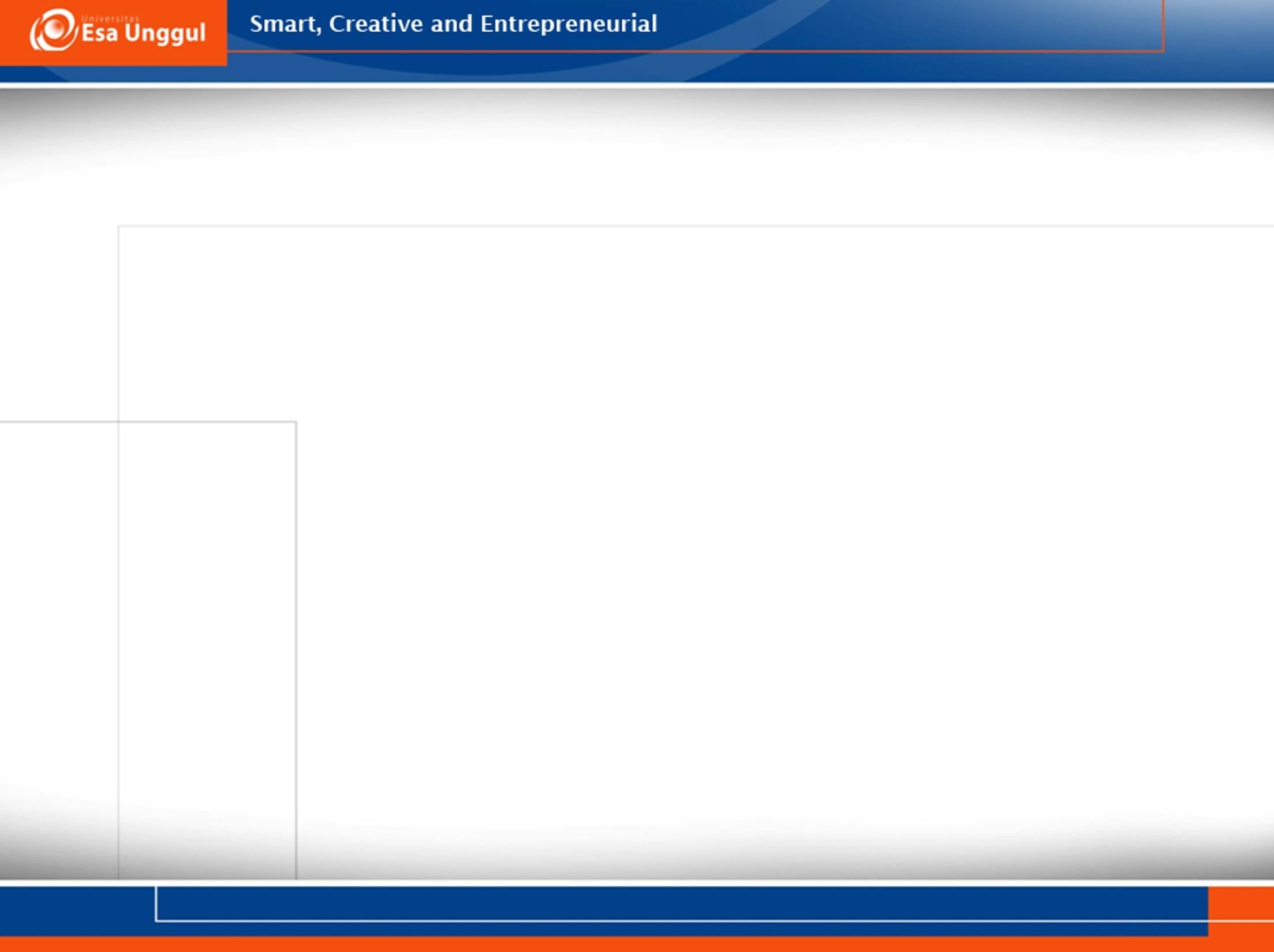 Terima kasih